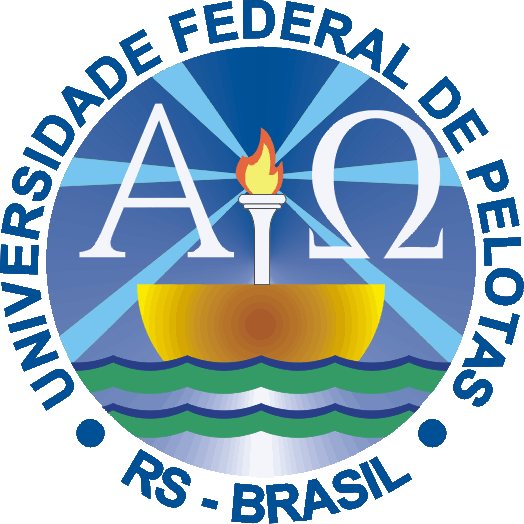 UNIVERSIDADE FEDERAL DE PELOTAS
Departamento de Medicina Social
Especialização em Saúde da Família
Melhorias no atendimento a pacientes hipertensos e diabéticos da Unidade Básica de Saúde de Estação - RS
Especializando: Guilherme Pucci Stangler

Orientadora: Ana Luíza Parcianello Cerdótes
Pelotas, 2015
Estação - RS
Dados do município
População total: 6.011 hab (IBGE 2010)

UBS 1
Equipe 1 = 3270 hab
Equipe 2 = 2741 hab
Dados da UBS
Equipe 1:
2 Médicos;
1 Cirurgião-dentista;
1 Técnica em saúde bucal;
1 Enfermeira;
2 Técnicas de enfermagem;
6 Agentes comunitárias de saúde.
Dados da UBS
Apoio + NASF:
1 Psicóloga;
1 Ginecologista-obstetra;
1 Pediatra;
1 Fonoaudióloga;
1 Nutricionista;
1 Fisioterapeuta;
1 Farmacêutica.
Dados da UBS
Espaço físico:
Sala de recepção e acolhimento;
4 Consultórios médicos;
1 Consultório de psicologia;
1 Consultório de enfermagem;
1 Consultório odontológico;
Sala de pequenos procedimentos / urgências;
Farmácia municipal;
Sala de enfermagem;
Sala de reuniões;
Sala das ACS;
Sala de desinfecção e limpeza de materiais.
Análise situacional
GINECOLOGISTA
???????
GINECOLOGISTA
GERIATRA
PEDIATRA
Problema
Quem se responsabiliza pelos hipertensos e diabéticos?
Importância da intervenção
Atenção Primária em Saúde  Transformação da Atenção em Saúde;

Entre os desafios da APS  Diminuição das mortes por doença cardiovascular decorrentes de fatores de risco controláveis, como HAS e DM;

Somados, representam mais da metade dos usuários que são vitimados por eventos cardiovasculares maiores.
Objetivos da intervenção
Objetivo geral
Ampliar a cobertura de saúde aos pacientes hipertensos e diabéticos residentes na área de atuação da equipe I da unidade de saúde de Estação – RS.
Objetivos da intervenção
Objetivos específicos
Ampliar a cobertura dos hipertensos e/ou diabéticos;
Melhorar a qualidade da atenção a hipertensos e/ou diabéticos;
Melhorar a adesão de hipertensos e/ou diabéticos ao programa;
Melhorar o registro das informações;
Mapear hipertensos e diabéticos de risco para doença cardiovascular;
Promover a saúde de hipertensos e diabéticos.
Metodologia
Ações
Para cada objetivo, foram delimitadas ações nos quatro eixos:
Logística
Primeira atividade  Reunião semanal da equipe:
Apresentação do Projeto de Intervenção à equipe;
Pactuar responsabilidades;
Capacitação em assistência ao paciente hipertenso e diabético;
Treinamento no monitoramento dos registros e prontuários;
Treinamento no preenchimento das fichas-espelho;
Organização do fluxo de atendimento.
Logística
Segunda atividade Reunião com a gestão:
Apresentação do Projeto de Intervenção à gestão;
Pactuar de assistência ao Projeto de Intervenção;
Garantia de materiais para execução do projeto;
Garantia de exames complementares para execução do projeto;
Garantia de medicamentos para tratamento dos pacientes HAS/DM.
Logística
Rotina do Projeto
Dois turnos semanais para atendimento exclusivo dos pacientes hipertensos e diabéticos, com horário marcado previamente pela Agente de Saúde;

Na consulta, realização do cadastramento, ações pertinentes às consultas médicas (exame físico e exames complementares), orientações em saúde, estratificação de risco e avaliação da necessidade de avaliação do odontólogo da equipe.
Logística
Realização dos registros em prontuário e na ficha-espelho;
Busca semanal dos pacientes faltosos às consultas médicas e odontológicas;
Prescrição preferencial de remédios disponíveis na rede pública;
Manutenção do SIAB atualizado;
Monitorar os prontuários para identificar ações em falta.
Logística
Extensão comunitária
Elaboração de material informativo a ser distribuído nas consultas e palestras;
Realização de palestras na comunidade;
Ouvir a comunidade através do CMS;
Organização de um grupo de hipertensos e diabéticos, com ênfase na educação e prevenção de agravos.
Metas e Resultados
Metas de cobertura
Cadastrar 30% dos hipertensos da área de abrangência no Programa de Atenção à Hipertensão Arterial e à Diabetes Mellitus da unidade de saúde;

Cadastrar 50% dos diabéticos da área de abrangência no Programa de Atenção à Hipertensão Arterial e à Diabetes Mellitus da unidade de saúde;
Metas de qualidade
Garantir a 100% dos hipertensos e diabéticos:
Exame clínica apropriado;
Exames complementares em dia;
Prescrição preferencial de medicamentos da farmácia popular;
Avaliação da necessidade de avaliação odontológica;
Busca ativa domiciliar em caso de falta às ações.
Metas de qualidade
Manutenção de sua ficha de acompanhamento na UBS;
Realização de sua estratificação de risco CV;
Orientações sobre:
Alimentação saudável;
Exercício físico;
Riscos do tabagismo;
Saúde bucal.
Indicadores de qualidade
Dados comparativos
Extensão comunitária
Materiais elaborados
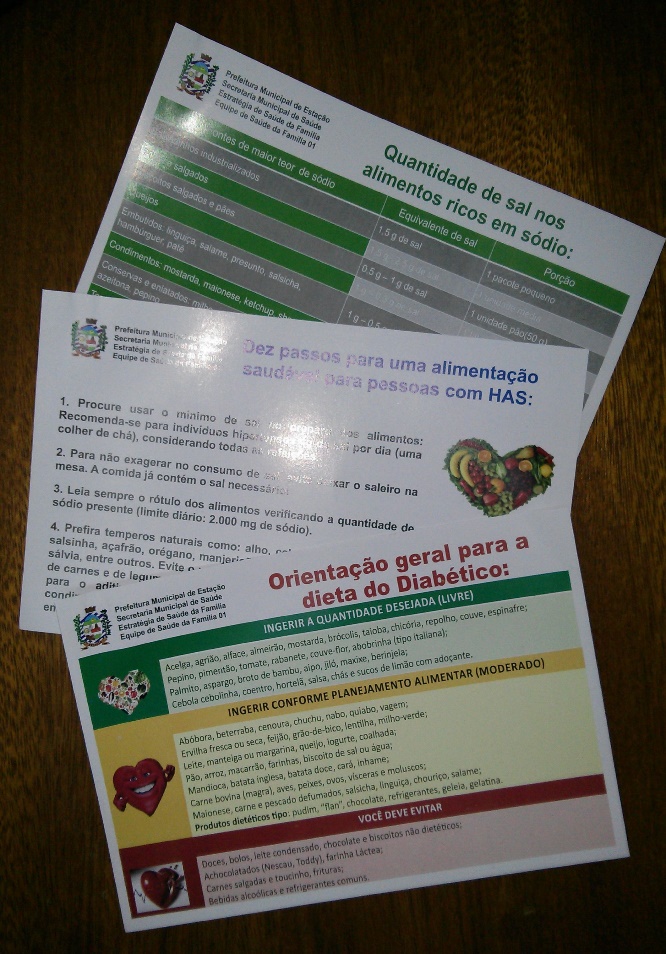 Materiais adquiridos
Discussão
Importância do PI para a Equipe
Percepção da equipe sobre o projeto:
Investimento na qualificação dos profissionais;
Investimento em materiais para exame e registro;
Organização da agenda para atender a demanda;
Credibilidade da equipe perante os pacientes;
Melhorias no controle da HAS e DM dos pacientes cobertos;
Segurança para transmitir informações à população.
Importância do PI para o Serviço
Percepção do serviço sobre o projeto:
Importância de investir em materiais e em capacitação;
Importância de investir em exames complementares;
Menos queixas sobre atendimentos por parte da população;
Menos internações e referência ao PS após início do PI;
Valorização dos profissionais envolvidos.
Importância do PI para a Comunidade
Percepção dos pacientes sobre o projeto:
Seriedade na abordagem;
Orientações educacionais de promoção de saúde;
Exame físico completo e exames complementares garantidos;
Atenção ao ouvir as queixas dos pacientes;
Realização de estratificação de risco.
Incorporação do PI
Incorporação do PI
Mudanças necessárias:
Criação do Grupo HAS/DM;
Capacitação contínua ao invés de focal;
Integração com o CMS;
Manutenção dos investimentos.
Processo pessoal de aprendizagem
Expectativas e incertezas iniciais:
Será que o meio de comunicação (internet) será adequado ao aprendizado?
Será que conseguirei entregar as tarefas em dia?
Será que a intervenção será bem sucedida? 
Será que utilizarei as informações obtidas na prática diária?
Pontos positivos:
Supervisão adequada e responsável;
Ambiente virtual organizado;
Conteúdo atualizado e bem elaborado;
Adequado espaçamento entre as tarefas;
Supervisão da intervenção do correções feitas a tempo.
Melhorias na prática profissional:
Mais facilidade em manejar casos recorrente na APS;
Facilidade para lidar com casos mais complexos;
Aprendizado sobre metodologia científica;
Utilização da EAD como forma de obter informações.
Aprendizados mais relevantes:
Apesar de instrumentalizada, a APS é composta de pessoas;
Respeito ao profissional de saúde;
Sentimento de unidade;
Sentimento de mudança.
Obrigado